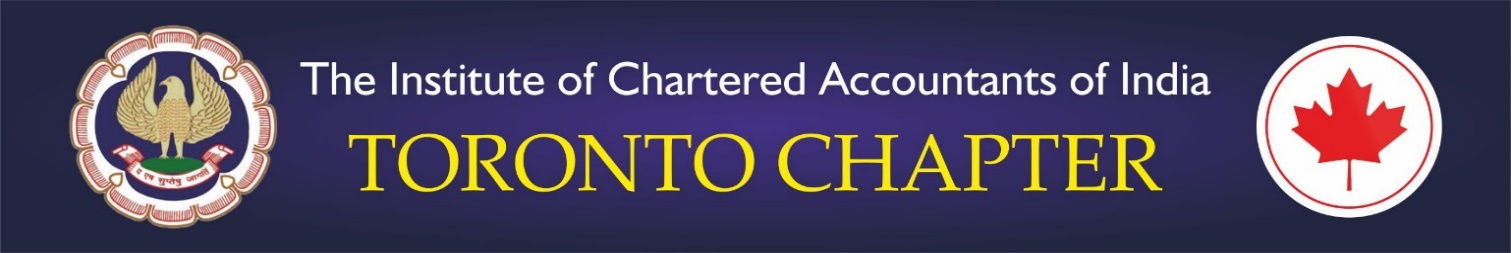 Joint Venture: Tuesday, July 20, 2021 – 6:00 pm EST
About Abhijit – Abhijit Lahiri is an Indian Chartered Accountant. He possesses an excellent academic background being the University Topper from Calcutta University : B.Com (Hons) and clearing CA in 1st attempt securing All India 2nd / 3rd Rank in various stages. He has more than 20 years of working experience in various Indian MNCs working out of India, China and Canada through different stages of life cycle of an organization viz. Company Formation, Start Up Company, running mature businesses and de-merger. He is currently heading Finance and Supply Chain for Tata Consumer Products Canada. He has handled Joint Ventures between Indian and Chinese Corporates as well as Indian and American Corporates and would share his learnings during this session.

About the session – Lot of Companies adopt Joint Venture route while expanding to a new geography or launching a new product or entering into a new segment. However, as per HBR Magazine, more than 50% of such Joint Ventures fail due to various reasons. This session will cover the common challenges that such Joint Ventures faces  and how to overcome them to a great extent for a win-win long-term partnership starting from when and why to use this route, operating model to be used, softer aspects such as culture & integration as well as exit strategy.
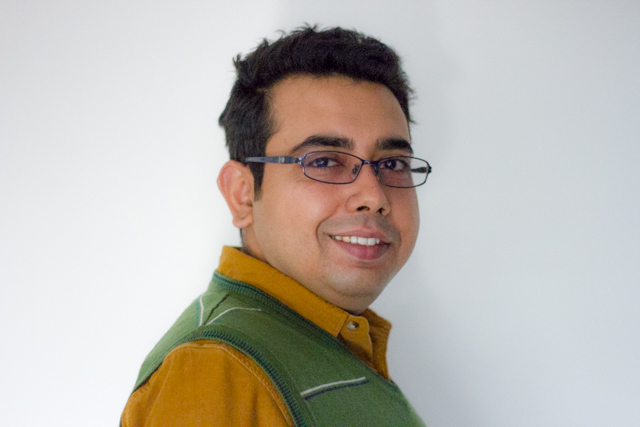 Register here or through the Android or Apple Mobile App of ICAI Toronto	          Like and Follow us on Facebook and LinkedIn
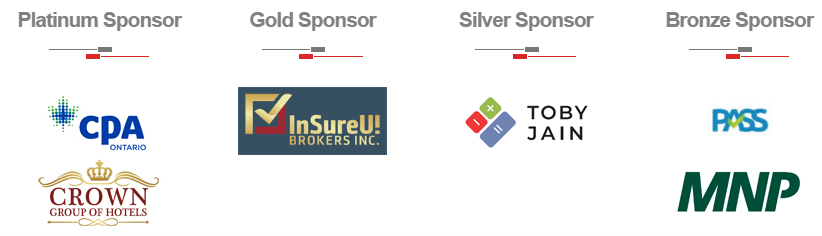